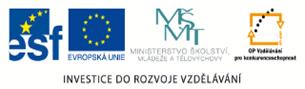 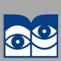 Autorem materiálu a všech jeho částí, není-li uvedeno jinak, je Zuzana Koděrová.      
Dostupné z Metodického portálu www.rvp.cz, ISSN: 1802-4785. Provozuje Národní ústav pro vzdělávání,       školské poradenské zařízení a zařízení pro další vzdělávání pedagogických pracovníků (NÚV).“
Aranžování  10
Druhy barev 1
©c.zuk
barvy kolem nás…
Pro různé aranžérské, výtvarné techniky (se vyrábí obrovské množství druhů barev, liší se od sebe např. chemickým složením
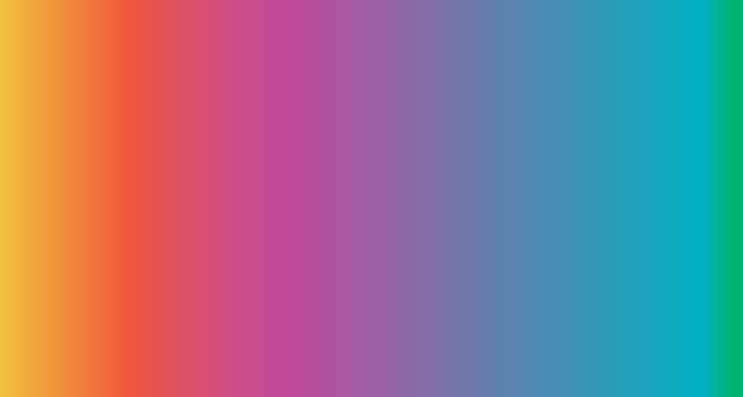 Z hlediska chemického složení druhy barev tvoří: 

BARVIVO A PIGMENTY 
POJIDLO    
3.  ŘEDIDLO
Archiv autora
©c.zuk
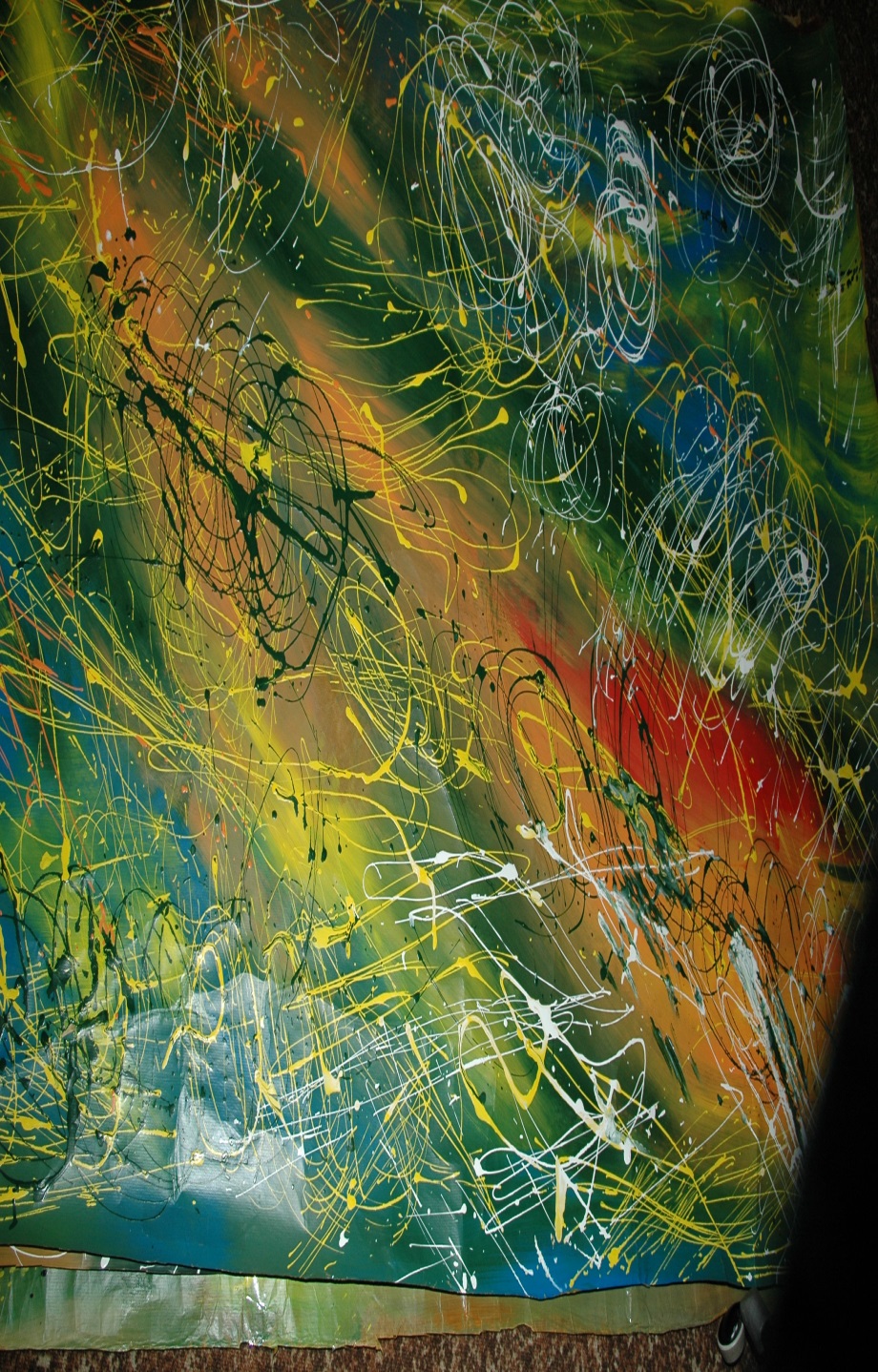 Základy teorie barev
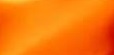 Druhy barev:
1. Pestré barvy - chromatické
2. Neutrální barvy - achromatické
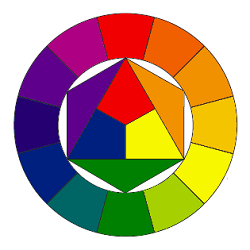 ©c.zuk
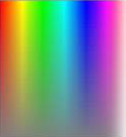 Archiv autora  
     ©c.zuk
Archiv autora
Archiv autora
©c.zuk
Pestré barvy - chromatické
Pestré barvy se dělí na:
1. Základní (primární)
Pestré barvy se dělí podle pocitového působení na:
2. Podvojné (sekundární)
3. Potrojné (terciální)
1. Teplé
2. Studené
©c.zuk
Pestré barvy se dělí podle pocitového působení na:
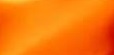 1. Teplé
©c.zuk
Pestré barvy se dělí podle pocitového působení na:
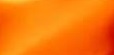 2. Studené
©c.zuk
Ostwaldův barevný kruh
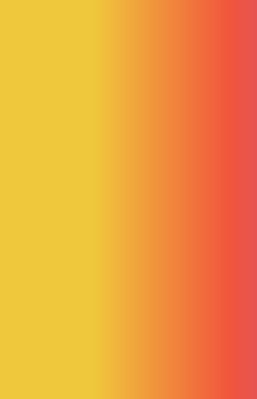 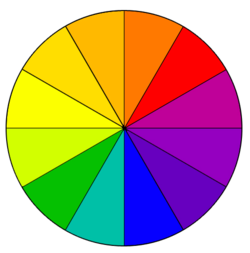 Archiv autora
Barvy určujeme podle pravidel barevného kruhu
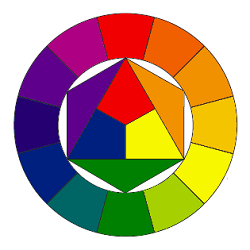 Barevný kruh vytvořen podle Ostwaldovy teorie nauky barev
Archiv autora
©c.zuk
Pojetí barvy RYB, RGB
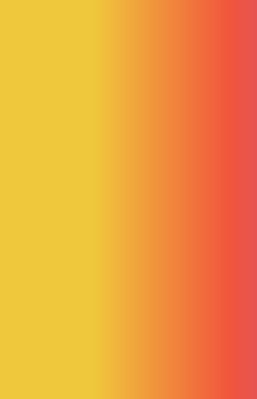 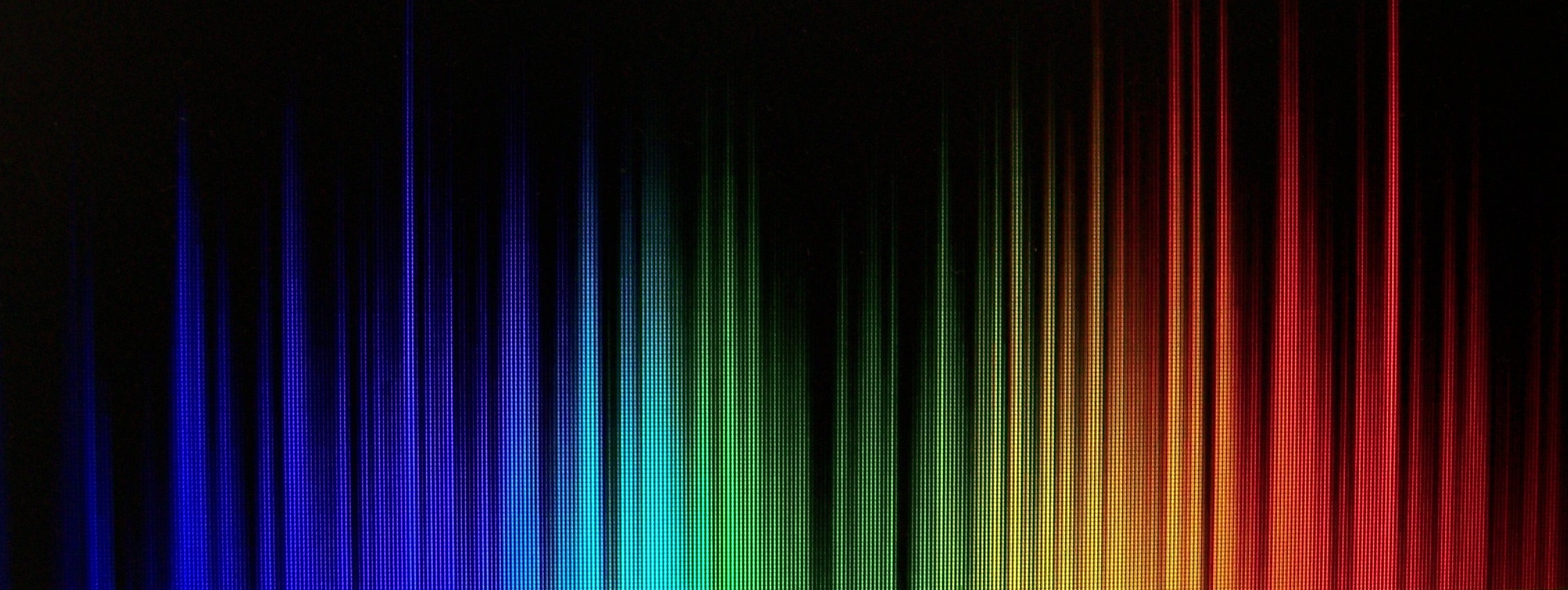 Tradiční výtvarné pojetí barev s primárními barvami označovanými anglicky RYB, tj. červená - žlutá - modrá.
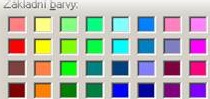 RGB
  je dominantní 
  v počítačové 
  či multimediální    
  technice.
Archiv autora
Archiv autora
©c.zuk
1. Primární barvy (základní)
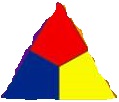 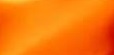 připomínají barvy 
   v tiskárně
Archiv autora
2. Sekundární barvy (podvojné)
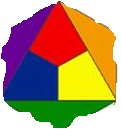 vznikají mícháním   
   dvou základních  
   (primárních barev)
Archiv autora
©c.zuk
2. Terciální barvy (potrojné)
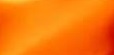 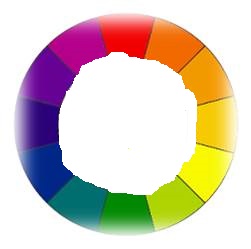 vznikají mícháním   
   dvou základních  
   (primárních barev)
Archiv autora
©c.zuk
1. Lomené barvy
vznikají přimícháním bílé barvy do pestrých
1. Lomené barvy
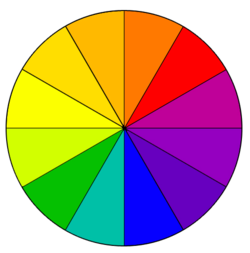 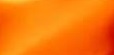 Archiv autora
©c.zuk
Neutrální  barvy
vznikají přimícháním černé barvy do pestrých
1. Tupé barvy
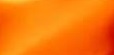 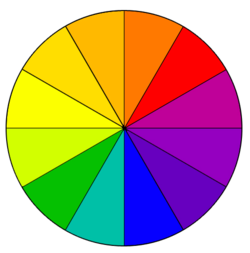 Archiv autora
©c.zuk
Olejomalba = náročná a nákladná technika
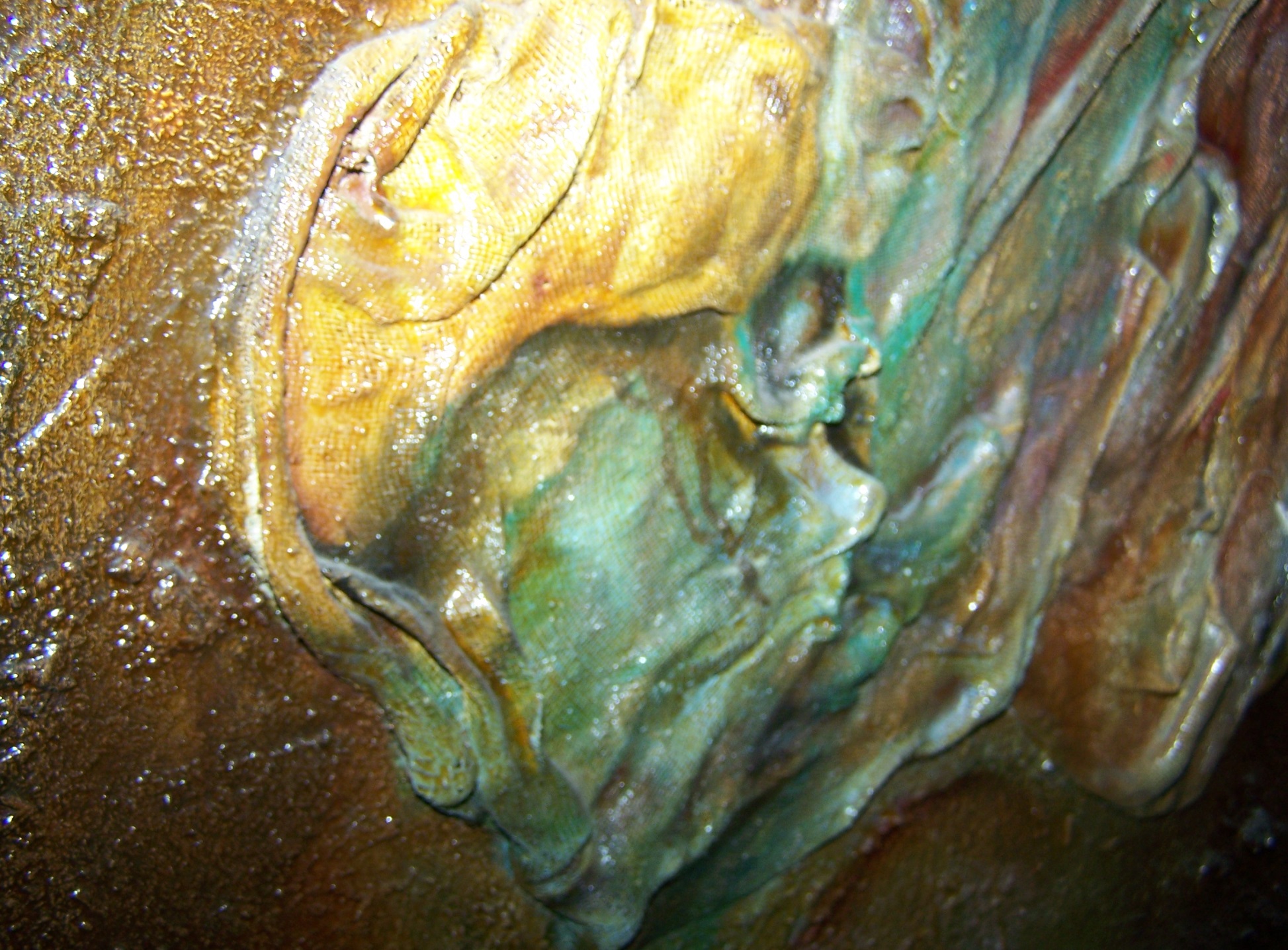 Olejové barvy
Různé druhy a značky i podle složení barvy.
Ředí se terpentýnem, lněným, třezalkovým a jiným olejem.
Po zaschnutí jsou nesmazatelné, nedají se vyprat.
Prodávají se v sadách.
Nejvíce používané jsou k malbě
      obrazu, oděvu, na dřevo, kůži
      a jiné materiály.
Značkové barvy se používají 
      i na jiné techniky (speciální
      jsou právě na textil, airbrush: 
      např.  Koh - I – Noor, Dílo, Mánes,
      Umton, Leonardo da Vinci, Rubens,   
      Rembrandt, Picasso, Gioconda a jiné.
Z hlediska chemického složení druhy barev tvoří: 

BARVIVO A PIGMENTY 
POJIDLO    
3.  ŘEDIDLO
©c.zuk
Archiv autora  
     ©c.zuk
©c.zuk
Archiv autora
©c.zuk
Pracovní list
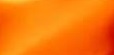 Přemaluj podle předlohy barevný kruh:
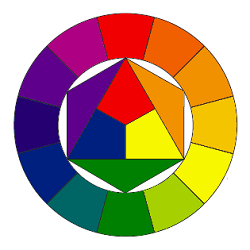 Podle předlohy namaluj tento kruh na formát A4.
Použij pouze vodové barvy, pracuj 
s nimi tak, aby jednotlivá pole barev měla souvislou barevnou hustotu.
Kruh nemusí mít středový trojúhelník s barvami.
Pokus přesně zobrazit jednotlivé tóny, správně odhadni míchání barev.
Archiv autora
©c.zuk
Použitá literatura
[1] archiv autora, KODĚROVÁ, Zuzana. Fotografie: © galerie c. zuk  2000-2014.
Autorem fotografií, není-li uvedeno jinak, je Zuzana Koděrová. Autor (Zuzana Koděrová)
souhlasí s jejich zveřejněním na Metodickém portálu.
©c.zuk